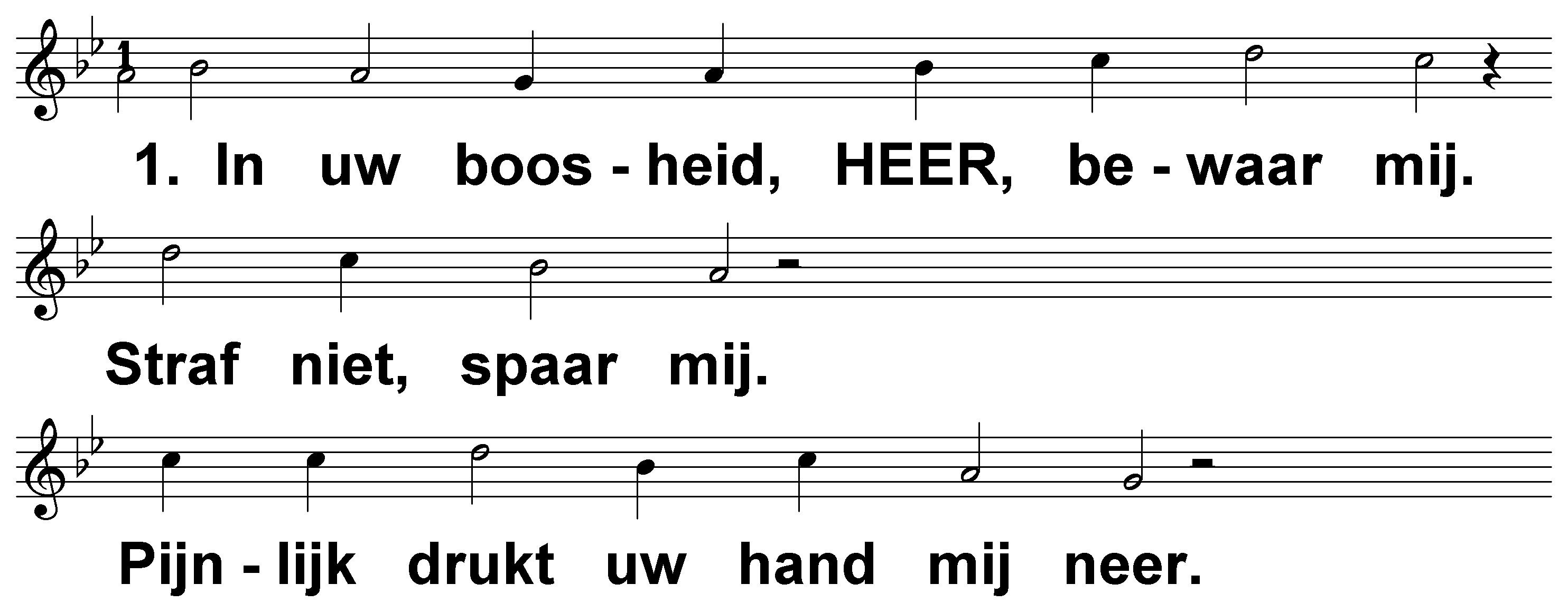 Psalm 38 (DNP) 	t. A.J. Maasland; m. Genève 1542 / Lyon 1547
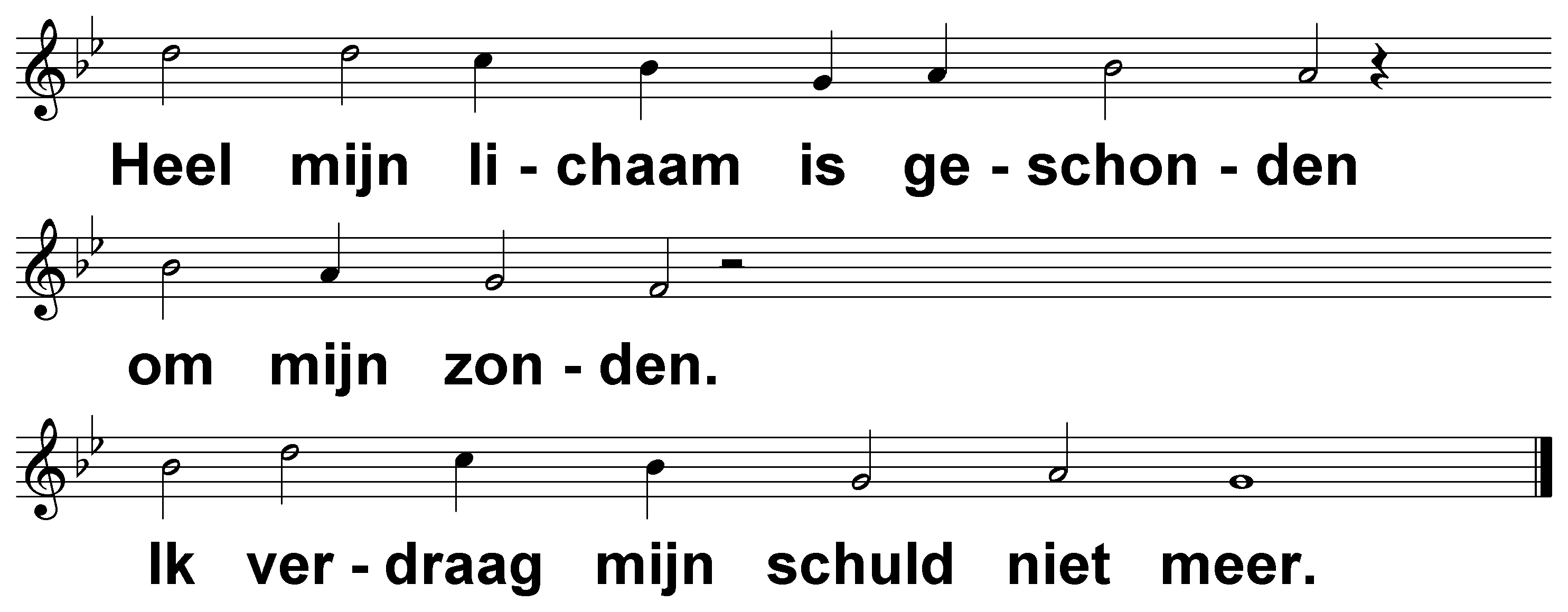 Psalm 38 (DNP) 	t. A.J. Maasland; m. Genève 1542 / Lyon 1547
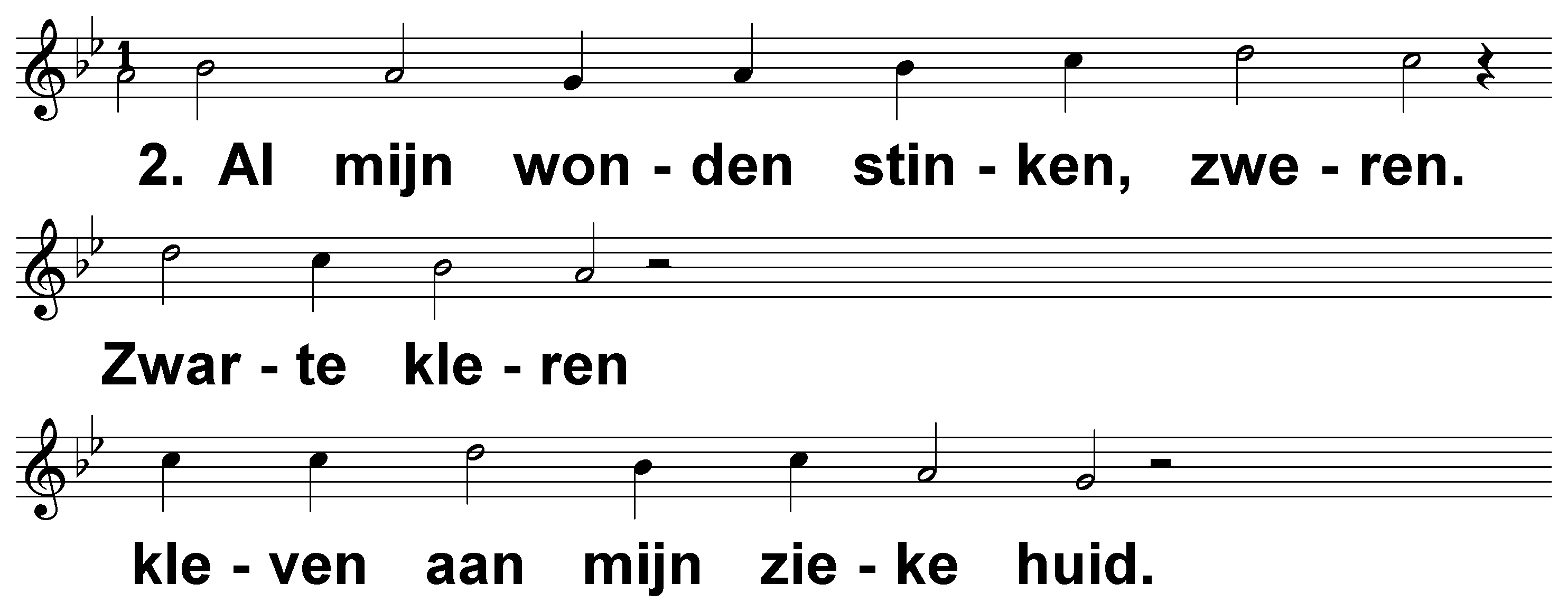 Psalm 38 (DNP) 	t. A.J. Maasland; m. Genève 1542 / Lyon 1547
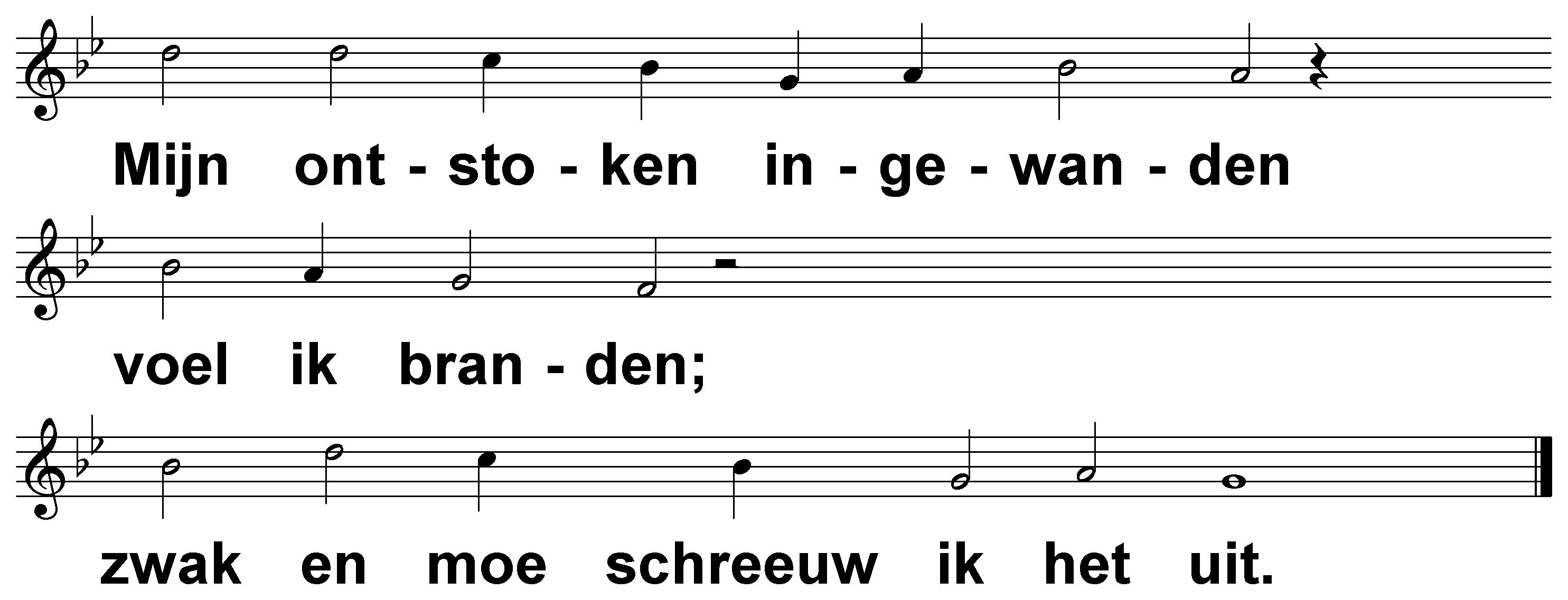 Psalm 38 (DNP) 	t. A.J. Maasland; m. Genève 1542 / Lyon 1547
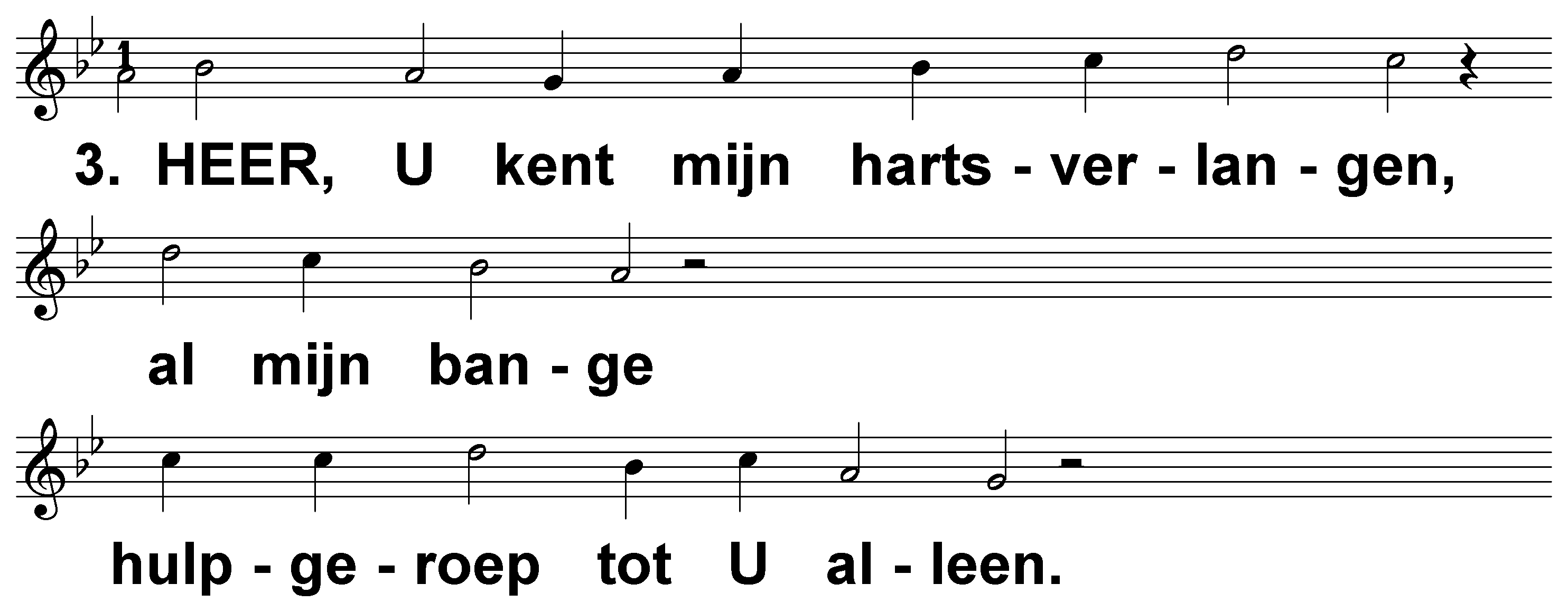 Psalm 38 (DNP) 	t. A.J. Maasland; m. Genève 1542 / Lyon 1547
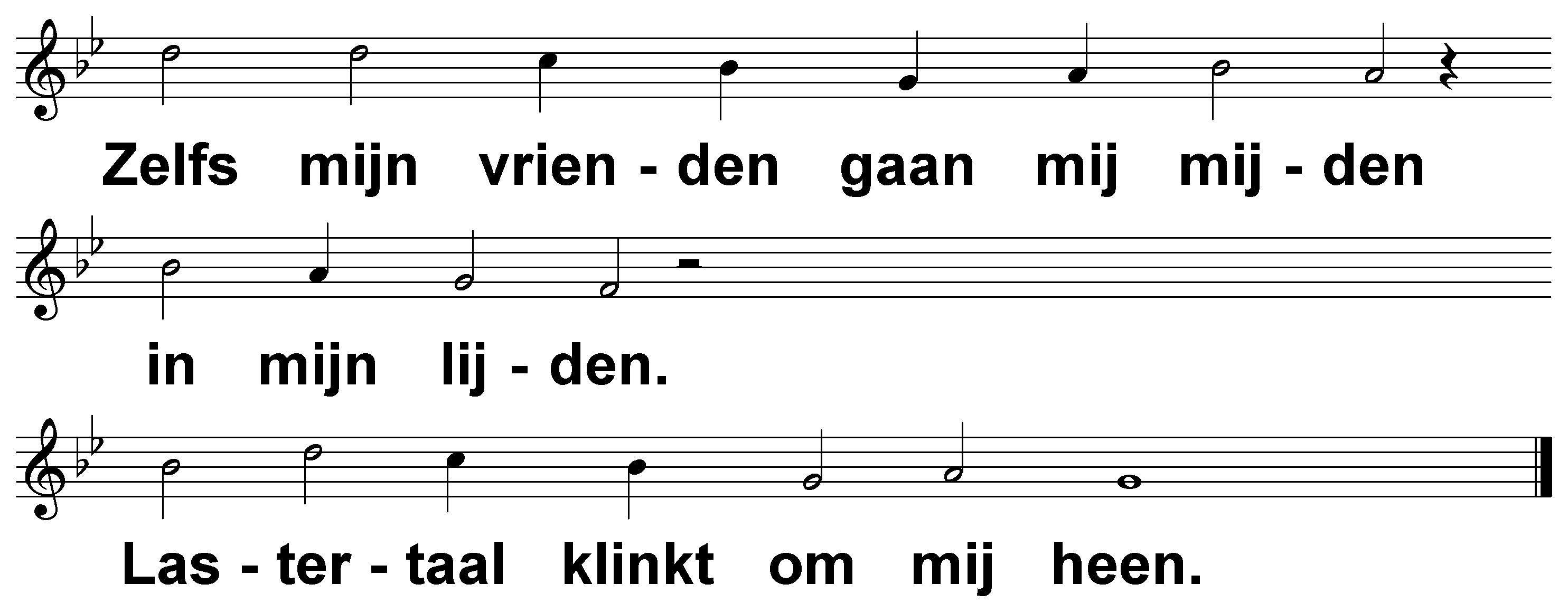 Psalm 38 (DNP) 	t. A.J. Maasland; m. Genève 1542 / Lyon 1547
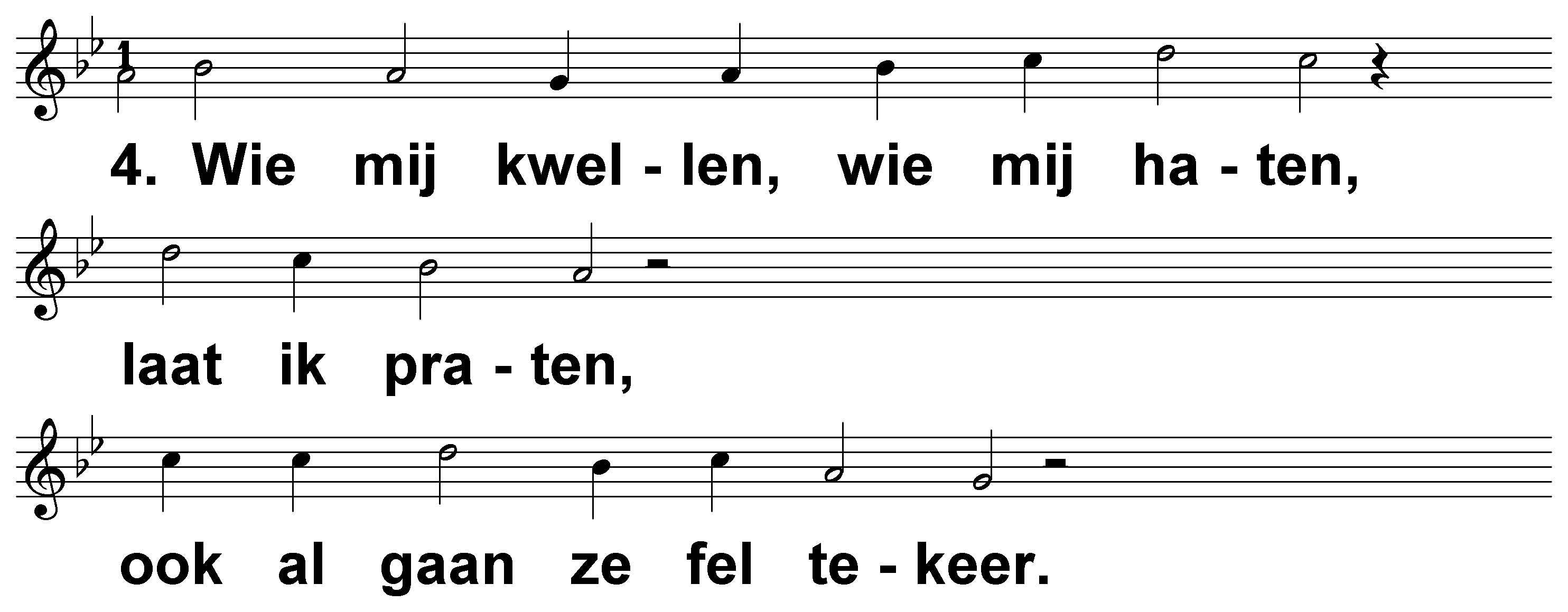 Psalm 38 (DNP) 	t. A.J. Maasland; m. Genève 1542 / Lyon 1547
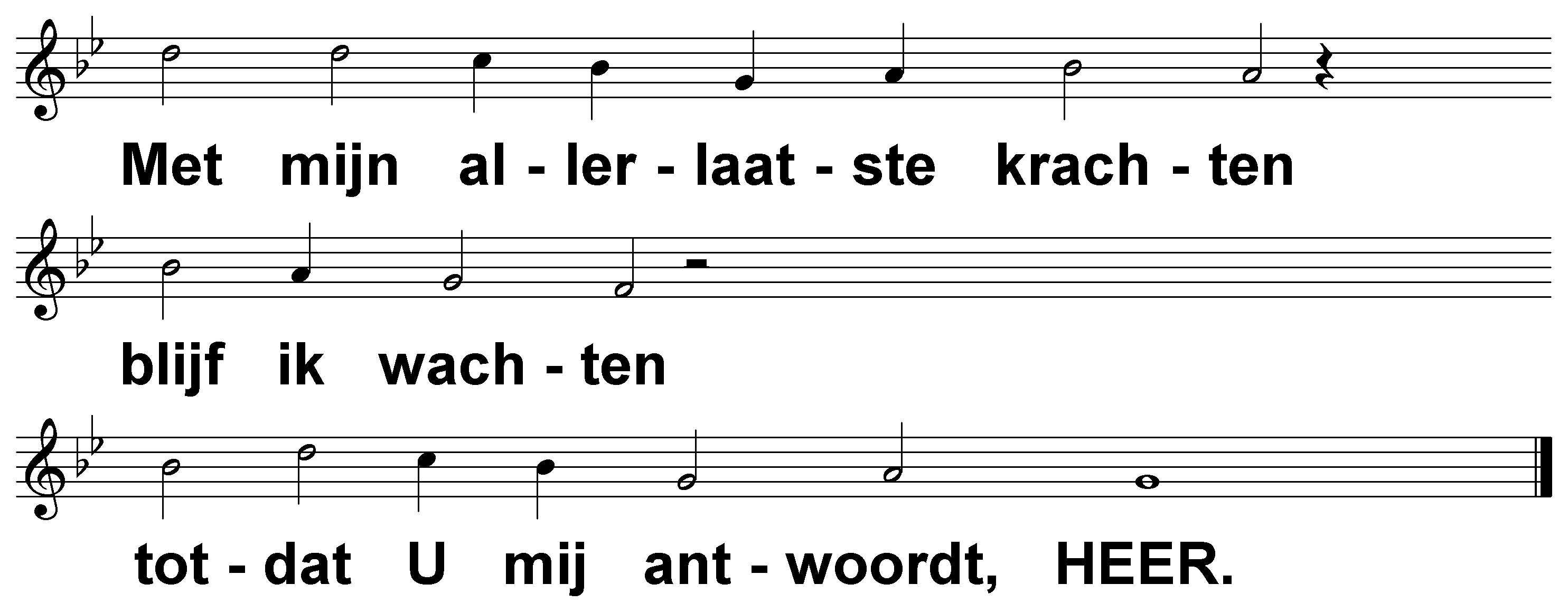 Psalm 38 (DNP) 	t. A.J. Maasland; m. Genève 1542 / Lyon 1547
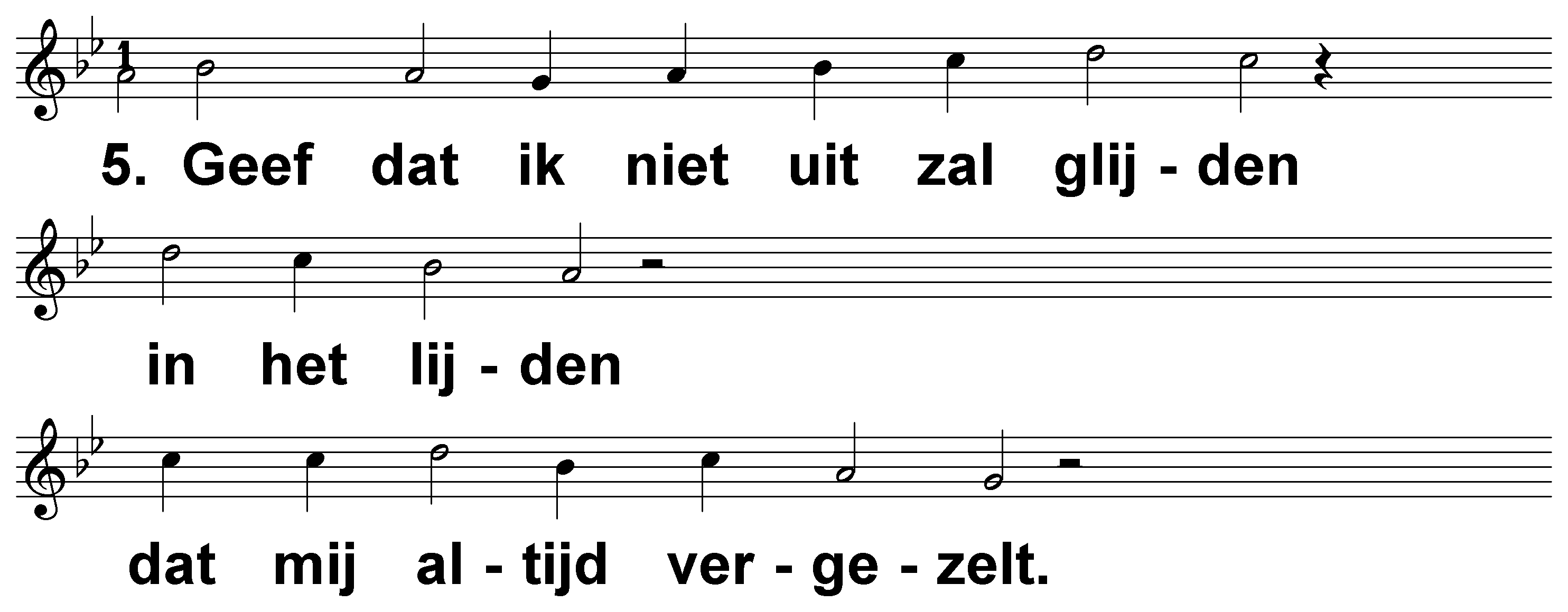 Psalm 38 (DNP) 	t. A.J. Maasland; m. Genève 1542 / Lyon 1547
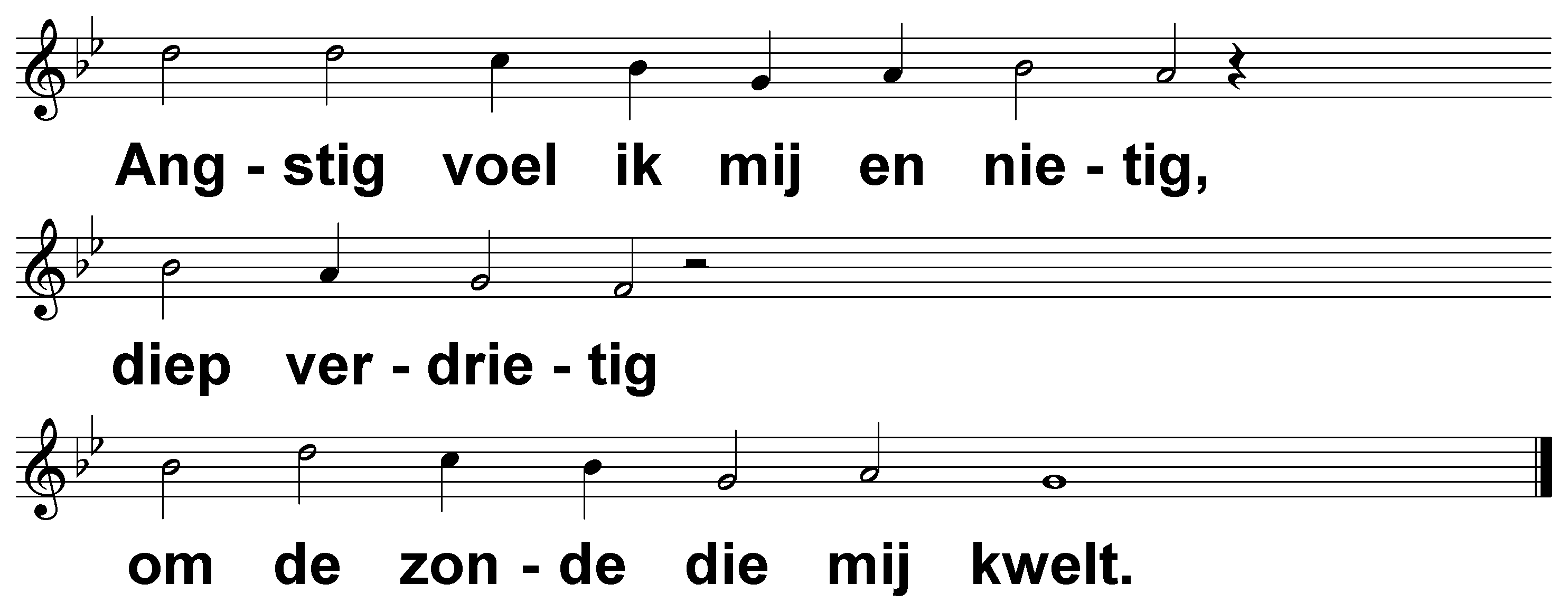 Psalm 38 (DNP) 	t. A.J. Maasland; m. Genève 1542 / Lyon 1547
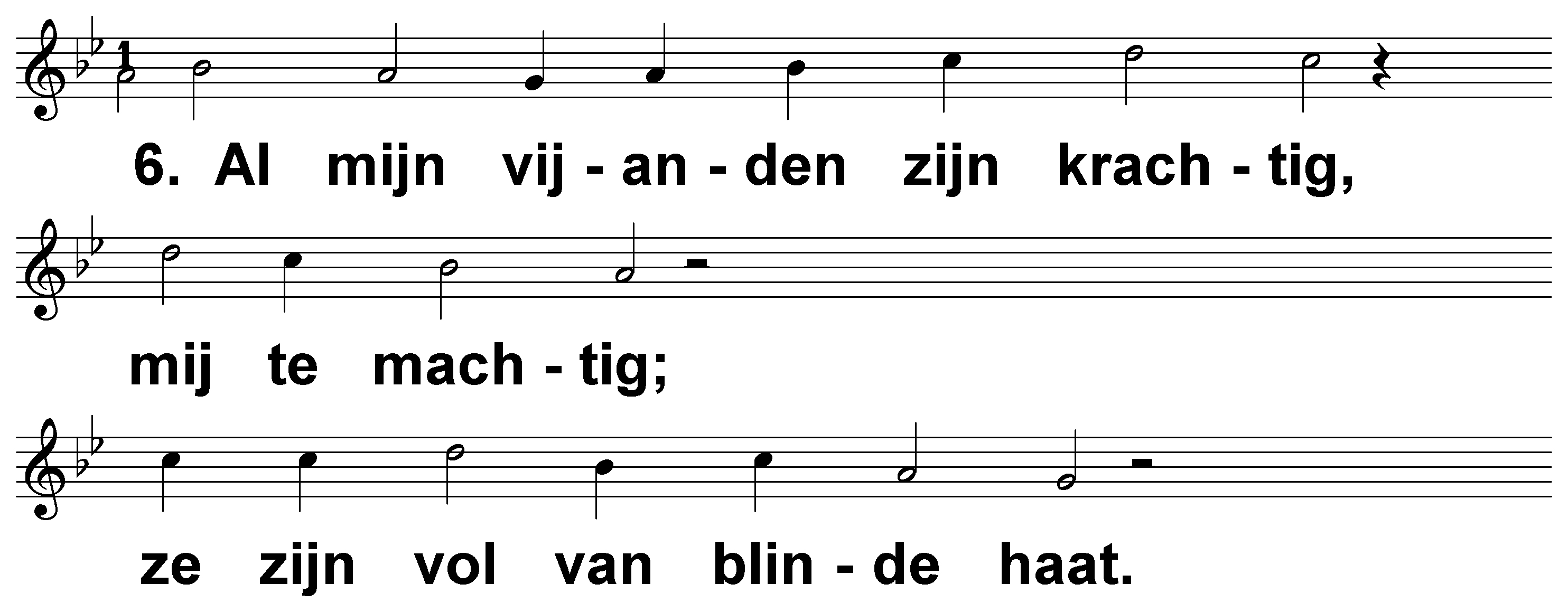 Psalm 38 (DNP) 	t. A.J. Maasland; m. Genève 1542 / Lyon 1547
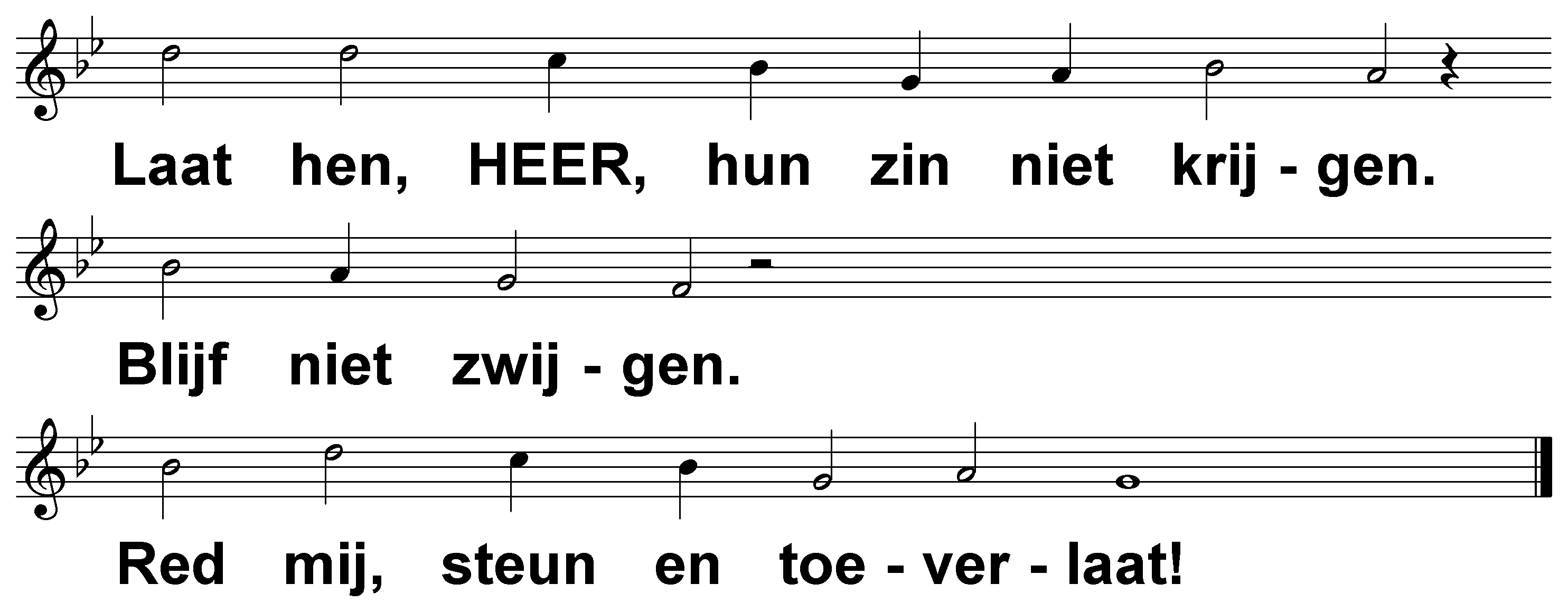 Psalm 38 (DNP) 	t. A.J. Maasland; m. Genève 1542 / Lyon 1547